FEMA Map Discussion Topics
Flood Study Overview
Revised Products 
Flood Insurance Impacts
Public Messaging
Questions & 
          Answers
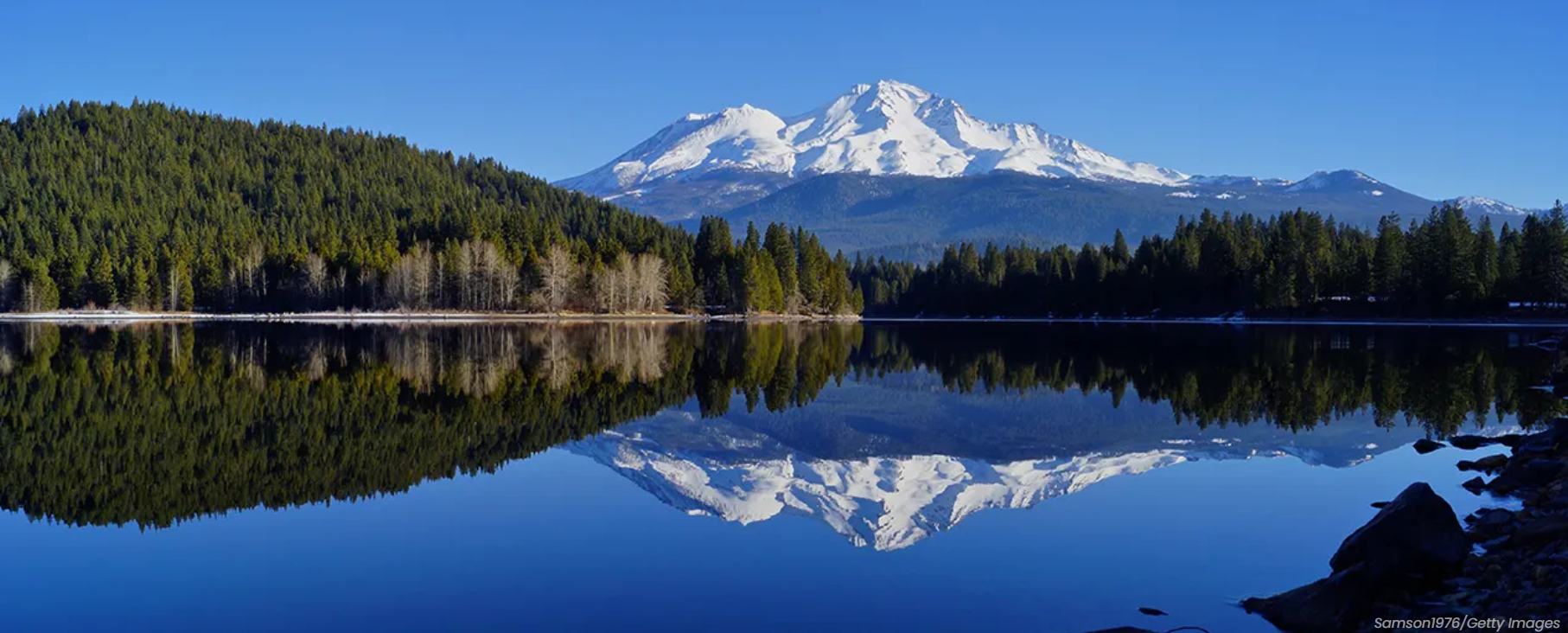 Timeline to Final Flood Insurance Rate Map (FIRM) Revision
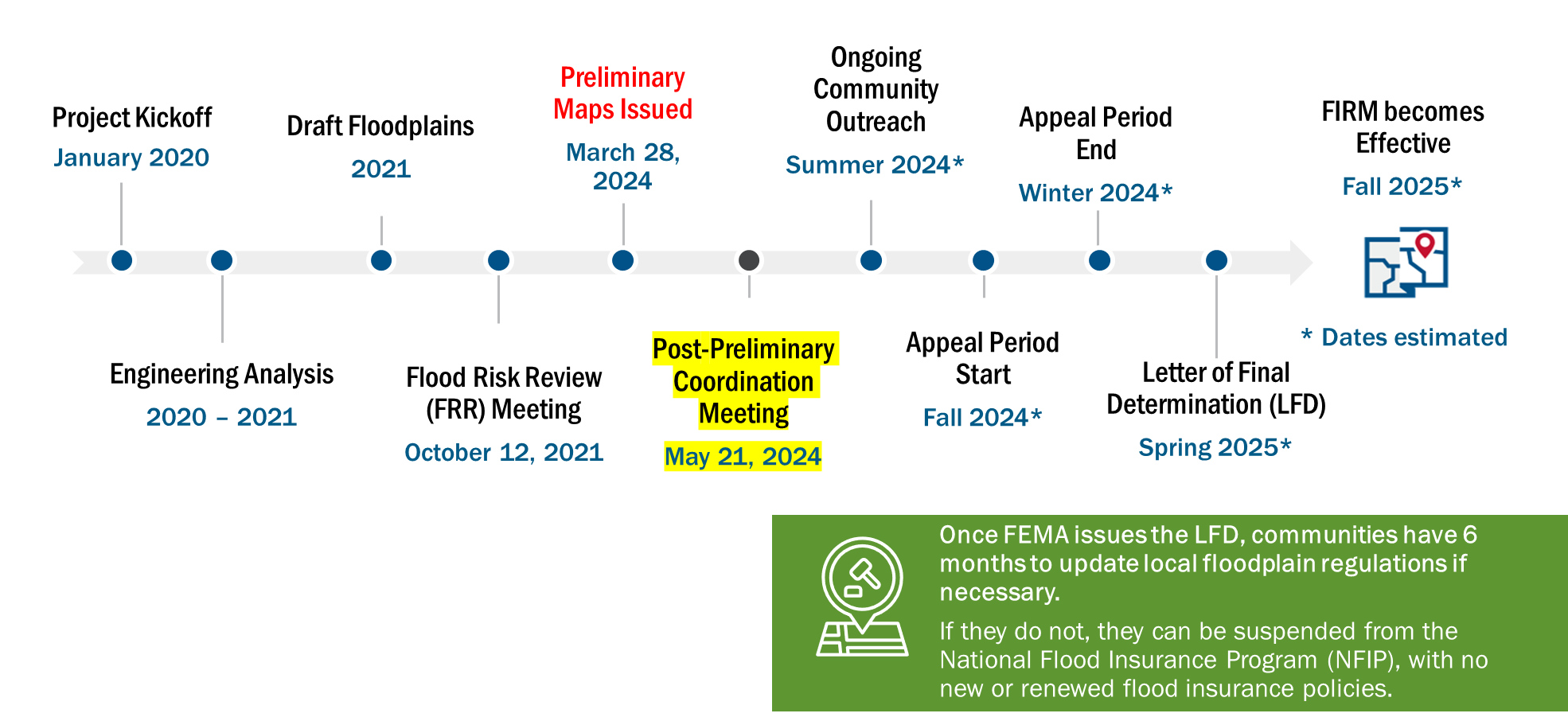 Study Results – Proposed Changes to the Map.
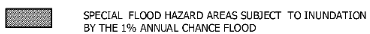 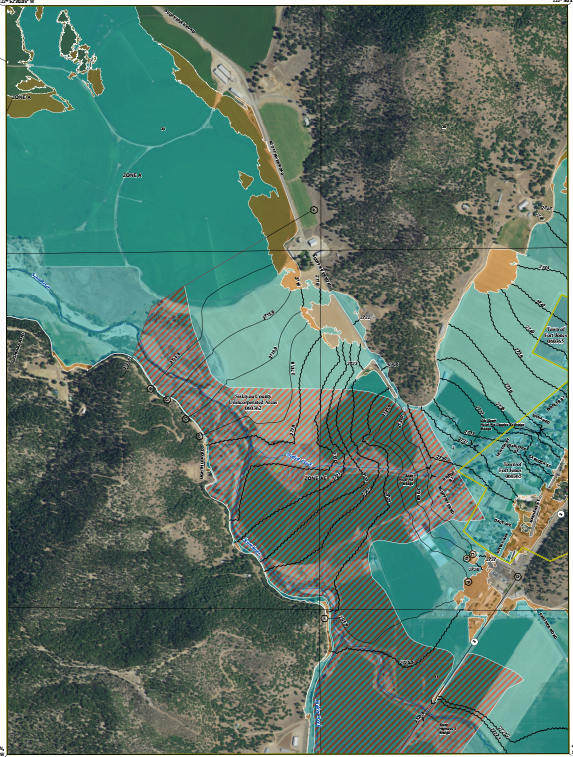 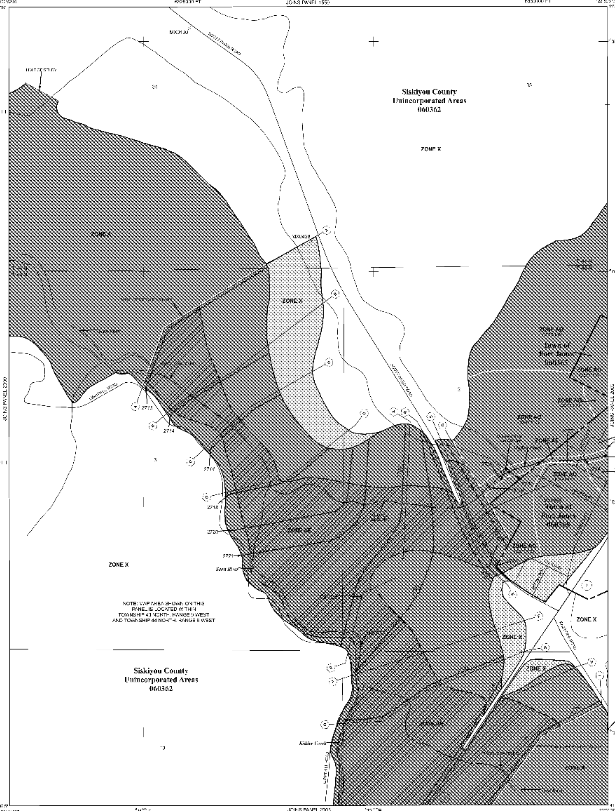 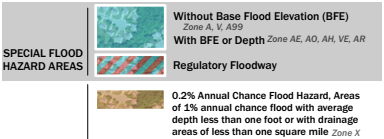 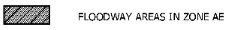 Preliminary FIRM Panel 
3/28/2024
Effective FIRM Panel 1/19/2011
Determining Flood Risk
Flood Insurance Rate Map
High Risk – Zone AE or Zone A
Moderate Risk – Shaded Zone X
Low Risk – Unshaded Zone X
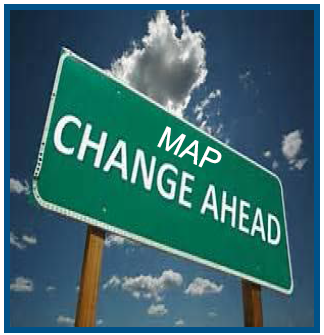 Key Takeaway:
       Where it can rain, it can flood
[Speaker Notes: Stantec?]
High Risk - Zone AE and Zone A
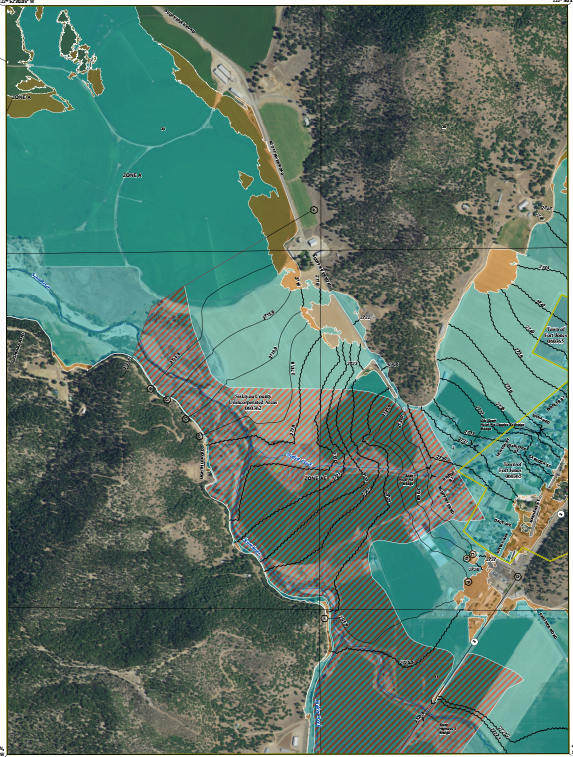 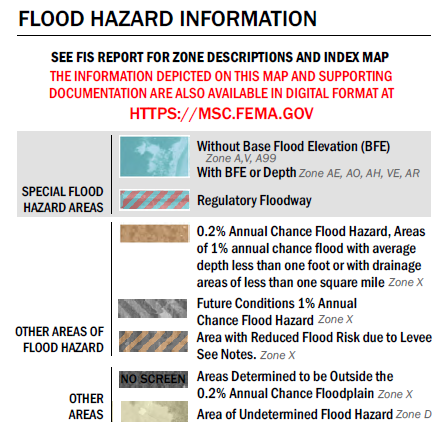 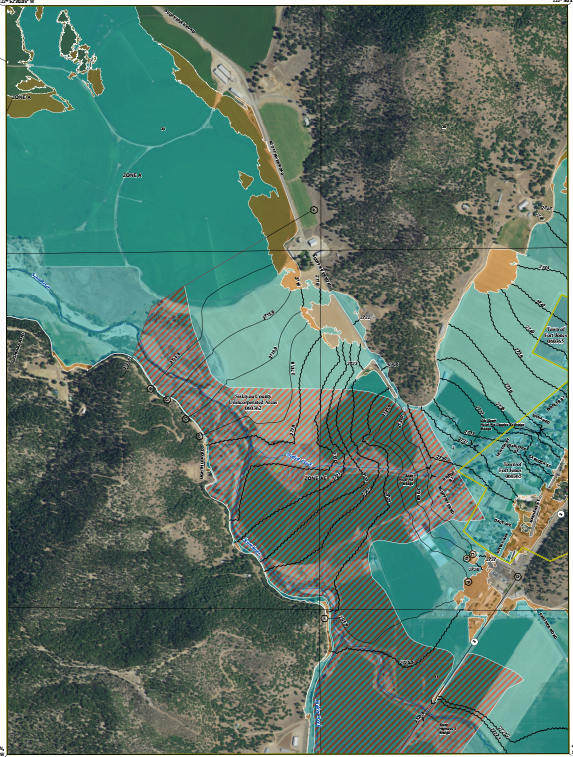 Moderate Risk - Shaded Zone X
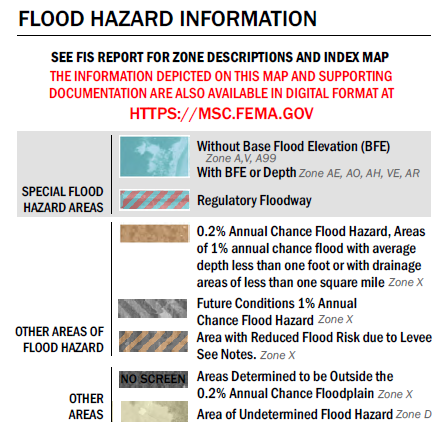 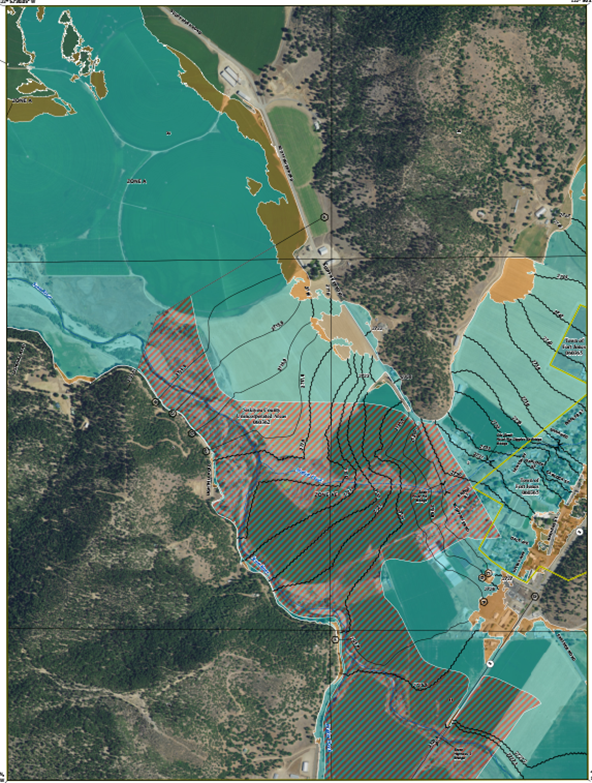 Low Risk - Unshaded Zone X
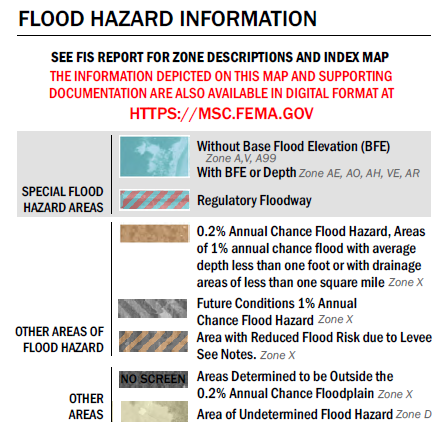 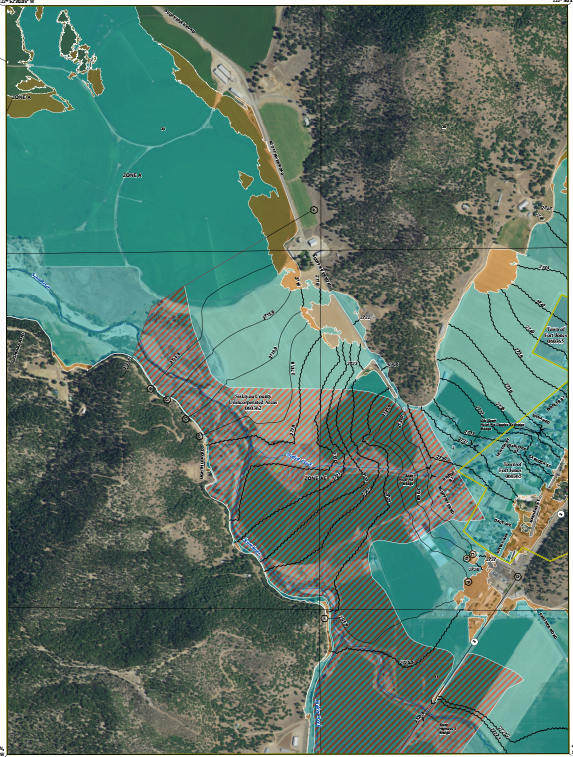 No mandatory flood insurance purchase requirements, but…

Experience has taught us that flooding happens here and  flood insurance is often a good investment.
Flood Insurance Basics
Mandatory flood insurance purchase in mapped 1% annual chance (100-year) floodplain (Zone AE and Zone A including floodway areas) for structure with federally insured mortgage.
No mandatory flood insurance purchase in 0.2% annual chance floodplain or unshaded Zone X areas.
Potential Flood Insurance Savings
Preferred Risk Policies (PRPs)
Grandfathering of flood insurance rates
Flood Insurance Options
Why Are Some Flood Zones Changing?
New technologies allow us to better determine flood prone areas and predict the extent of future events.
Updated flood hazard information helps inform decisions to allow your community to be built safer and stronger.
Over time, flood risk changes due to land use and natural forces.  
Flood zones are changing to more accurately reflect the current flood hazards in the Scott River Valley.
But It’s Never Flooded at my House?
FEMA maps the areas affected by the 1-percent-annual chance flood (meaning the flood with a 1% or greater chance of occurring in any given year).  Bigger floods happen every year.
Nearly 25% of flood insurance claims in the US are from outside mapped high-risk areas.
If a property owner wishes to dispute their flood zone designation, new data or technical information can be submitted as part of a Letter of Map Amendment (LOMA) or Letter of Map Revision (LOMR) request.
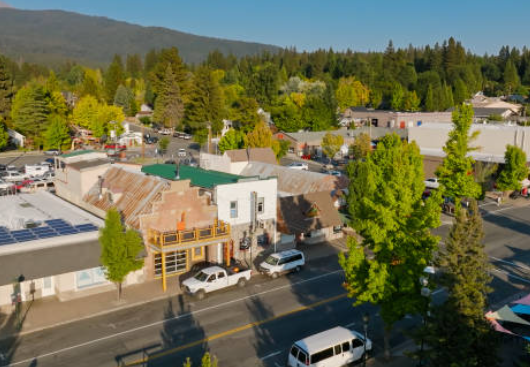 680+ Siskiyou County Stock Photos, Pictures & Royalty-Free Images - iStock (istockphoto.com)
Mapping Team Contacts
Kuen Tsay
FEMA Region IX Engineer
(202) 717-1837
kuen.tsay@fema.dhs.gov
Questions?